Leaders in Innovation:  New Startups Addressing Societal Problems
Harvard MRSEC
DMR 2011754
2021-2022
Jennifer A.  Lewis (MatSci and BioE), David R. Clarke (MatSci and MechE), Jia Liu (BioE), and Kevin Parker (BioE)
The Harvard MRSEC provides a vibrant culture of entrepreneurship and several recent Ph.D. students supported by Center IRGs and seed projects have co-founded new companies, including (clockwise from top left): (1) Nicole Black from the Lewis lab, who launched Beacon Bio to create PhonoGrafts™ for eardrum repair. Beacon Bio was recently acquired by Desktop Health. (2) Kezi Cheng from the Clarke lab, who launched FLO.Materials to commercialize a new family of recyclable polymers. (3) Paul Le Floch from the Liu lab has co-founded Axoft to develop soft, neural brain implants that address neurological disorders, such as Parkinson’s disease. (4) Grant Gonzalez has started Tender Food, which has adapted rotary jet technology from the Parker lab to spin muscle fibers from plant proteins as sustainable meat alternatives. These new startups are translating scientific discoveries from the MRSEC to address important societal problems, Together these new startups have created 35 new, high-tech jobs to boost the nation’s economy.
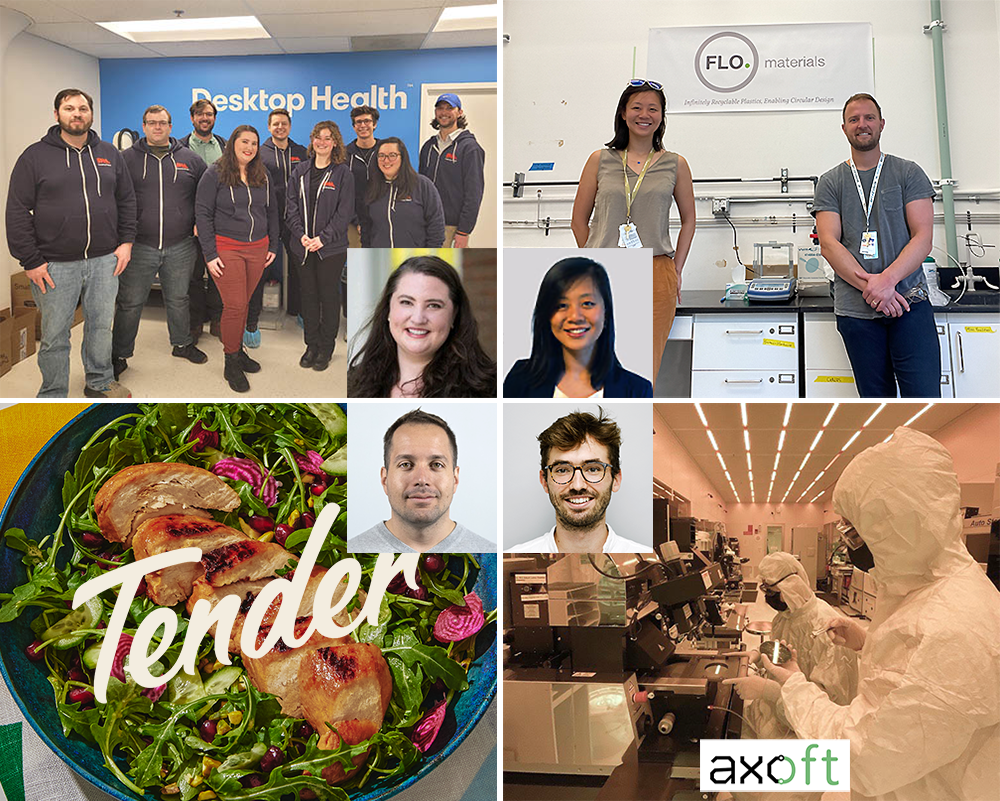 Recent MRSEC graduates leading startups (clockwise from top, left) Nicole Black project leader of PhonoGraft at Desktop Health, Kezi Cheng, co-founder of FLO.Materials, Paul Le Floch, co-founder of Axoft, and Grant Gonzalez, co-founder of Tender Food.
[Speaker Notes: Notes
 
Desktop Health and the PhonoGraft™ Device
Nicole Black, founder of Beacon Bio which was acquired in 2021 by Desktop Health for $10M
10 employees, currently
 
The PhonoGraft™ device is a novel biodegradable and biomimetic device for eardrum repair. The eardrum has a complex circular and radial collagen fiber structure, which is important for enabling sound conduction at both low and high frequencies. Unfortunately, millions of patients suffer from eardrum perforations every year for reasons including chronic ear infections, blast wave exposure, and traumatic injuries. Currently used eardrum graft materials are typically autologous tissues, which must be harvested at the time of the procedure. Additionally, these autologous tissue grafts do not match the material properties and architecture of the native eardrum, often leading to poor healing and hearing outcomes in patients. The PhonoGraft™ device aims to improve eardrum repair outcomes through its 3D printed circular and radial architecture that is replaced by native tissue over time as the graft degrades. A team led by Nicole Black at Desktop Health in Charlestown, MA is currently conducting final research and development on the PhonoGraft™ device to bring it through the 510(k) regulatory pathway with the FDA.
 
FLO.Materials
Kezi Cheng, co-founder with Peter Christensen
2 employees, currently
 
FLO.Materials is commercializing a new family of recyclable polymers [1] and a novel chemical depolymerization process to promote sustainable cycles for post-manufacturing wastes and secure a transition to a circular economy. FLO Materials’ core technology is a new, infinitely recyclable material called polydiketoenamine (PDK), which will enable closed-loop lifecycles for hard-to-recycle plastics, including thermosets and mixed material composites, used in durable goods. Chemical recycling of PDKs through depolymerization allows manufacturers to remove all additives, such as colors or plasticizers, and then remanufacture the recovered monomers into next-generation materials—without losing mechanical performance or aesthetic quality. This nascent startup, co-founded by Kezi Cheng and Peter Christensen, are part of the Activate program at Lawrence Berkeley National Laboratory.
 
1. Cheng, K., A. Chortos, J.A. Lewis, and D.R. Clarke, “Photoswitchable covalent adaptive networks based on thiol–ene elastomers,” ACS Applied Material Interfaces 14 (3), 4552-4561 (2022).  DOI: 10.1021/acsami.1c22287.
 
Axoft
Paul Le Floch, co-founder with Jia Liu and Tianyang Ye
5 employees, currently
 
Axoft is developing neural implants as soft as the brain [2] which are minimally invasive and reduce the damage caused to the brain. These implants are designed to unlock more efficient neuroprosthetics and neuromodulation treatments against neurological disorders, like Parkinson’s and paralysis. Besides the benefits for the patients, the new Axoft nanofabrication platform also overcomes the trade-off between the number of neurons electrically accessible and the biocompatibility of the implant, therefore paving the way for long-term stable, high-density brain-machine interfaces. The Axoft goal is to create a neurotechnology platform that will fully leverage the potential of the brain.
 
2. Le Floch, P., Q. Li, Z. Lin, S. Zhao, R. Liu, K. Tasnim, H. Jiang, and J. Liu, “Stretchable mesh nanoelectronics for three-dimensional single-cell chronic electrophysiology from developing brain organoids,” Advanced Materials. DOI: 10.1002/adma.202106829.
 
Tender Food (graphics from Pique Action media group)
Grant Gonzalez, co-founder with Christophe Chantre, Luke MacQueen, Kevin Kit Parker
18 employees, currently
Tender Food is a food technology company focused on developing an entirely new category of alternative meats: whole muscle cuts. Originally developed at the Harvard MRSEC through seed funding, Tender’s technology is uniquely able to recreate the muscle fiber structure of real meat from plant ingredients. By focusing on product quality through the development and scale of novel food production technologies, Tender will offer consumers a true sustainable alternative to animal meat. Tender’s goal by 2030 is to enable replacement of 90% of the meat types that our society currently consumes. Tender believes this will transform consumer perception for alternative meats - from a novelty product to familiar one - and drive significant growth of the industry. Tender currently has 18 employees and just raised $12M in Seed Funding led by Lowercarbon Capital with participation from Rhapsody Ventures, Safar Partners, Bread and Butter Ventures, and Natalie Portman (a Harvard graduate who closely follows the company).]